عنوان ایده:
ارائه دهنده ایده:

نام همکاران:
سومین رویداد ایده شو
آموزشکده ملی مهارت دختران اردبیل
آذر 1403
2
بيان مسئله و ضرورت انجام اجرای ایده
سومین رویداد ایده شو
آموزشکده ملی مهارت دختران اردبیل
آذر 1403
3
نوآوری ایده
سومین رویداد ایده شو
آموزشکده ملی مهارت دختران اردبیل
آذر 1403
4
شواهد و مستندات ایده
سومین رویداد ایده شو
آموزشکده ملی مهارت دختران اردبیل
آذر 1403
5
نمودار اجرایی ایده
سومین رویداد ایده شو
آموزشکده ملی مهارت دختران اردبیل
آذر 1403
6
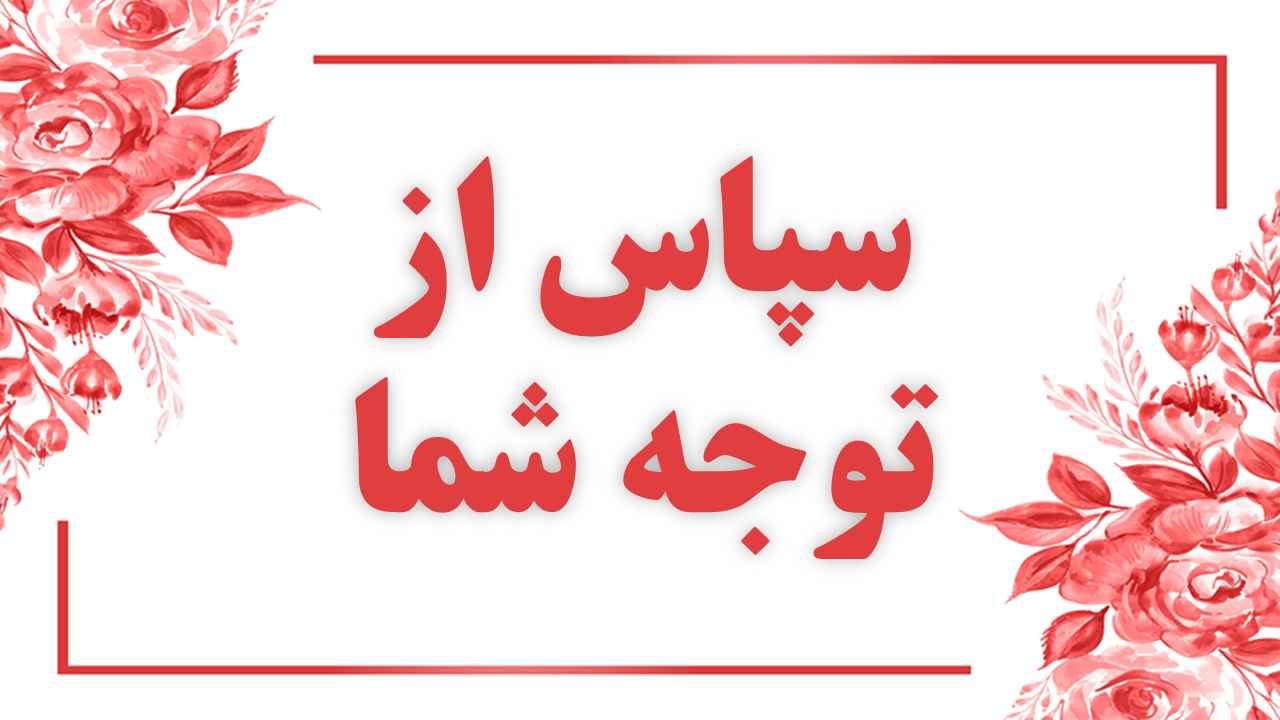 7